Excretory / Kidney Systems
Chapter 38.3
Excretory System
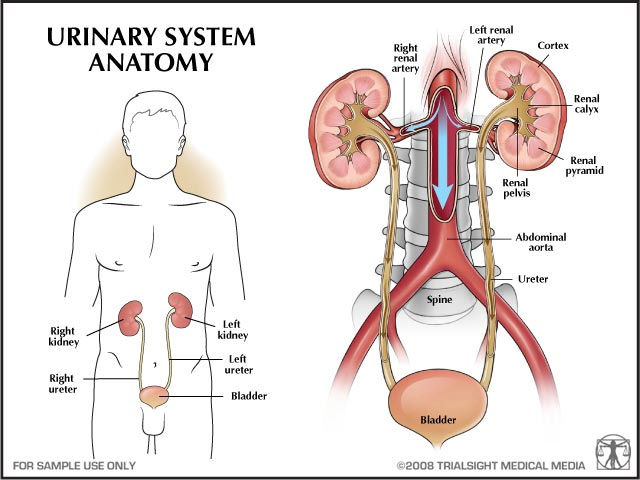 The main function is to maintain homeostasis by filtering out and removing metabolic wastes (urea, CO2)
Excretory System
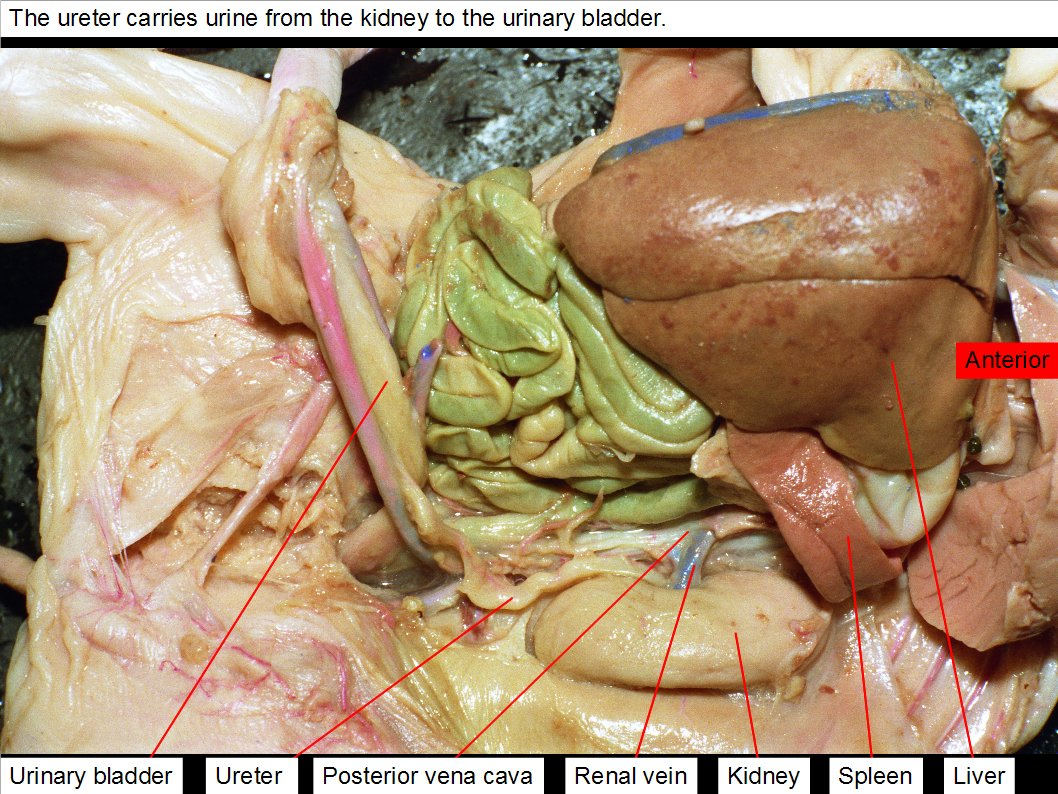 Urea is a toxic compound that is produced when amino acids are used for energy
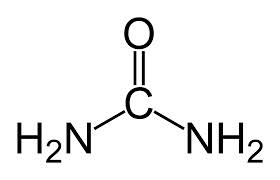 Parts of the Excretory System
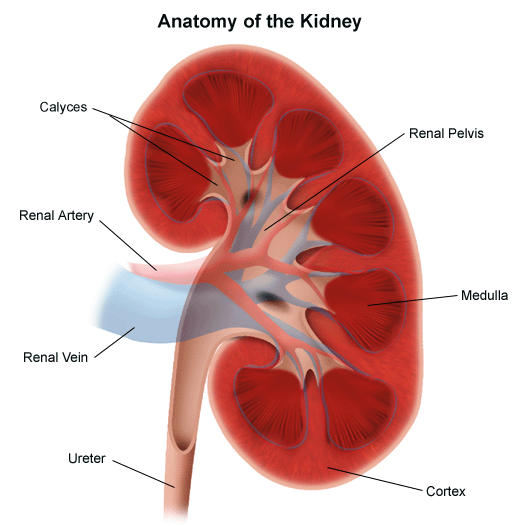 Kidney- located on either side of the spinal column near the lower back.

Removes excess water, urea, and other waste products from the blood via diffusion and osmosis
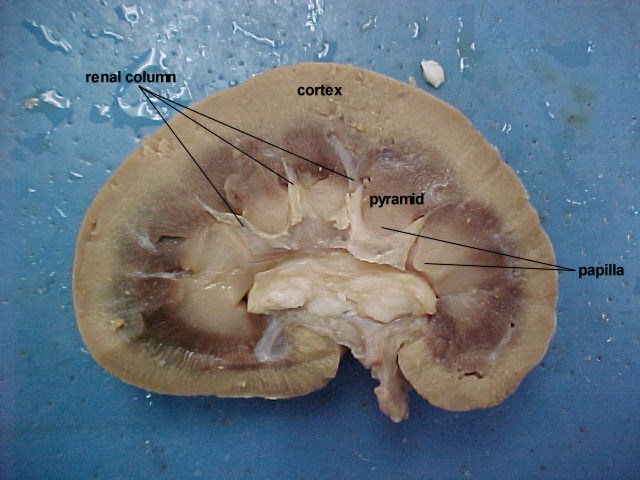 Parts of the Excretory System
These wastes from the kidneys are collected as urine
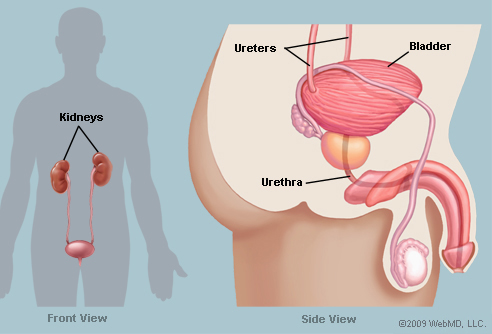 Parts of the Excretory System
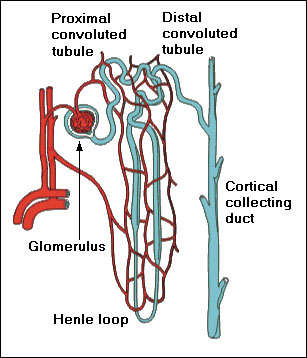 Nephron: This is a small independent processing unit of the kidney, where filtering takes place.

Typically you have around 1 million per kidney
Parts of the Excretory System
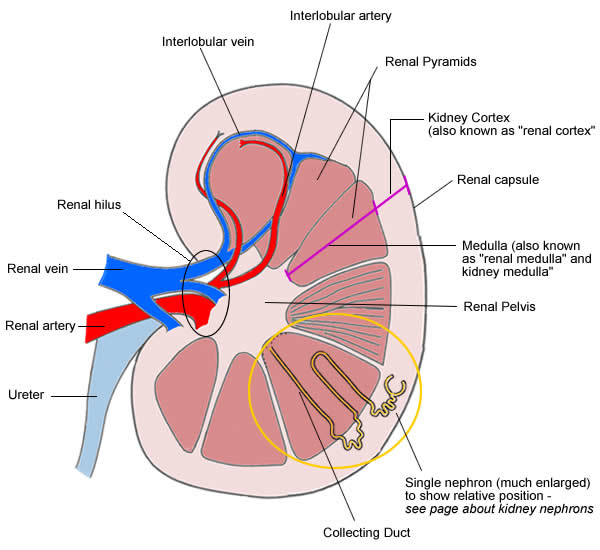 Renal Artery: This artery brings blood containing wastes to the kidneys
Parts of the Excretory System
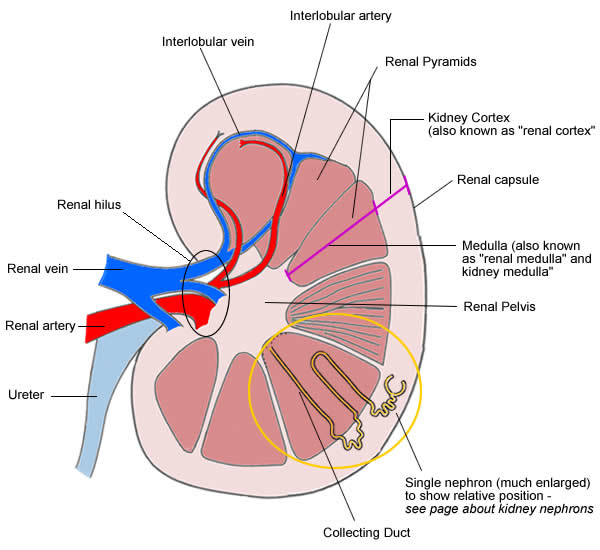 Renal Vein: blood that has been filtered exits the kidney
Parts of the Excretory System
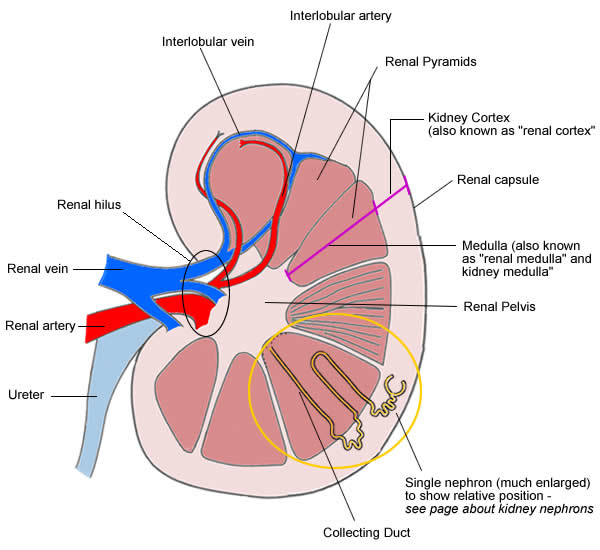 Ureter:  all waste products that have been filtered are transported from the kidneys to the urinary bladder for excretion.
Parts of the Excretory System
Urinary Bladder:  Urine is stored until excreted.
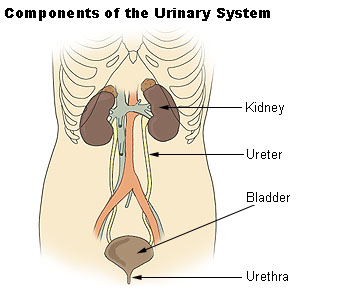 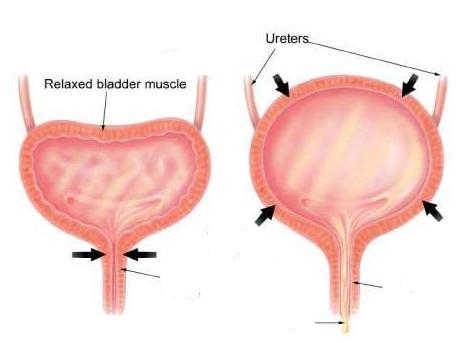 Inside The Nephron
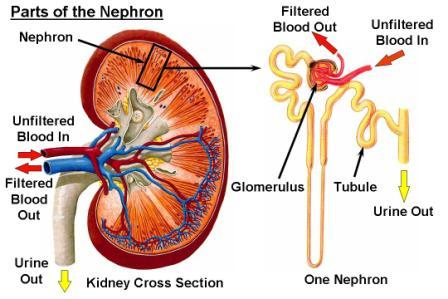 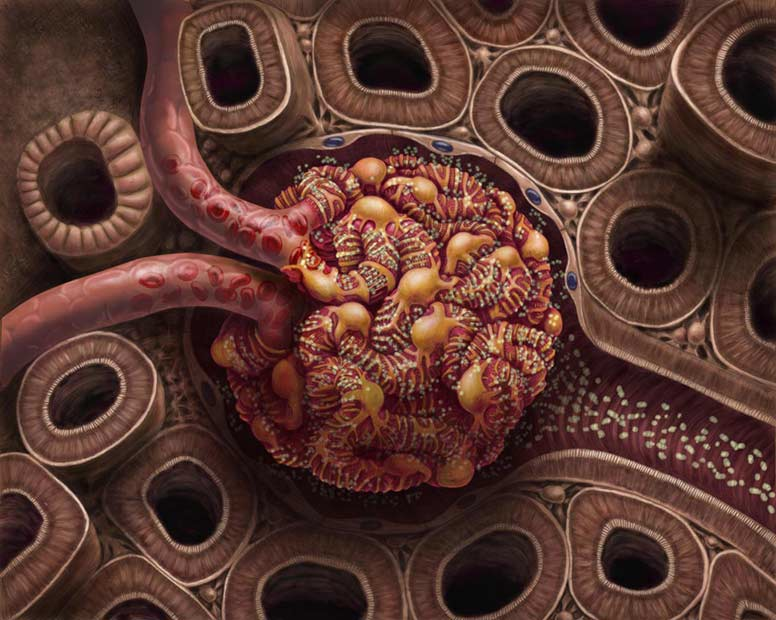 L: Glomerulus:  a small network of capillaries encased in the cup shaped Bowman’s capsule.
The Glomerulus
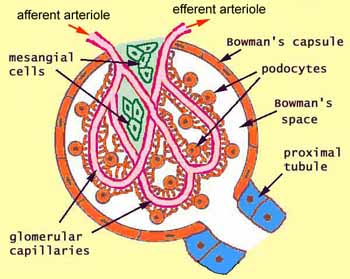 Basically filters everything out of the blood apart from plasma, proteins, cells and platelets.

Blood pressure forces water, salt, glucose, amino acids, urea across the permeable membrane 

This is known as filtrate
The Bowman’s Capsule
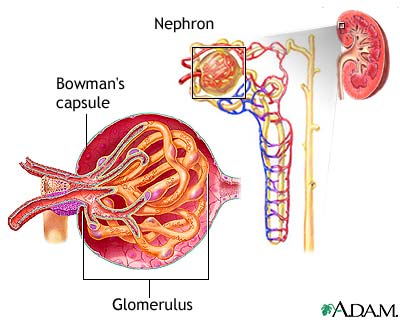 Collects the filtrate from the substances listed above.

Because blood cells and platelets are too large to pass through capillary walls, they remain in the blood.
Reabsorption
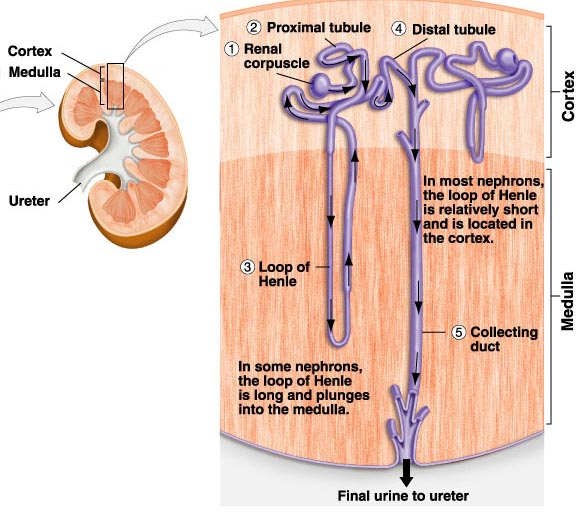 Occurs in the tubule which connects to the Loop of Henle.  

Runs through a series of capillaries

Diffusion happens here and some filtrate is reabsorbed into the blood.
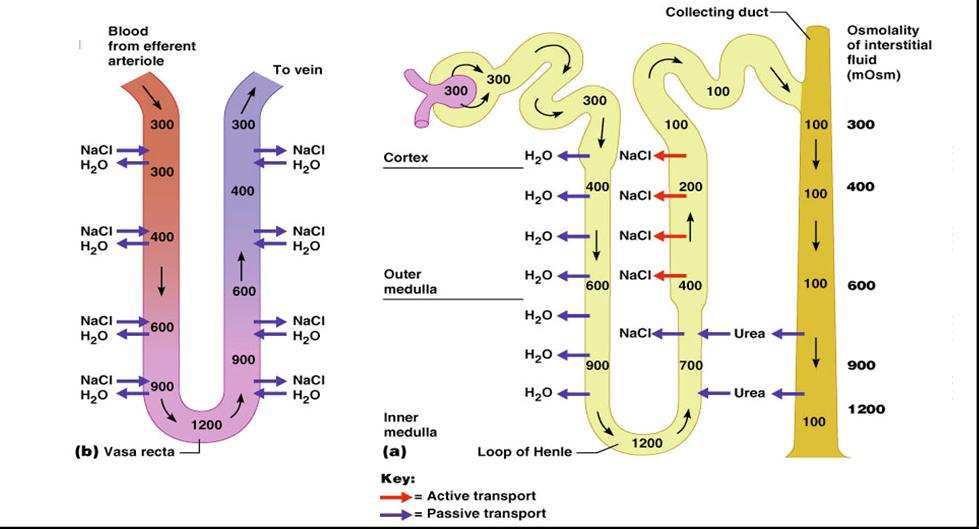 Osmolality = osmotic concentration = amount of solute in a solution.
The Loop of Henle
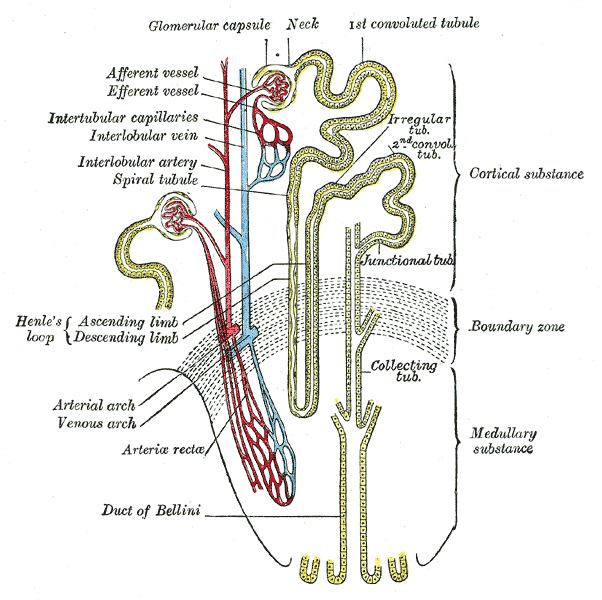 Nutrients: amino acids and glucose and water are reabsorbed.

99% of the water that enters is reabsorbed back into the blood

Creates a concentration gradient in the medulla of the kidney
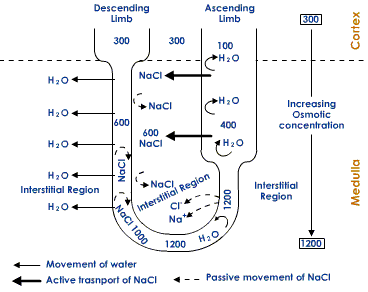 As the filtrate passes through the descending limb of the loop of Henle. NaCl is lost to the interstitial fluid in the renal medulla by diffusion.

The increased concentration of the solutes in the interstitial fluid draws out water by osmosis

There is no water reabsorption from the ascending limb because its walls are impermeable to water. As large amounts of Na+ is lost due to active transport, the filtrate again becomes isotonic.
The water reabsorption mainly occurs through the wall of the collecting tubules

The permeability of which is controlled by vasopressin or antidiuretic hormone (ADH). A hormone released by the posterior lobe of pituitary gland. 

The secretion of ADH is controlled by the osmotic pressure of the blood.
The Collecting Duct
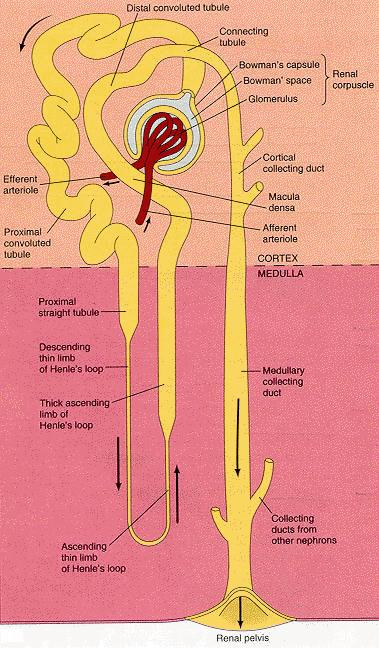 Collects the leftover waste, which is now called urine.

Connected to the ureter to transport fluid to bladder.